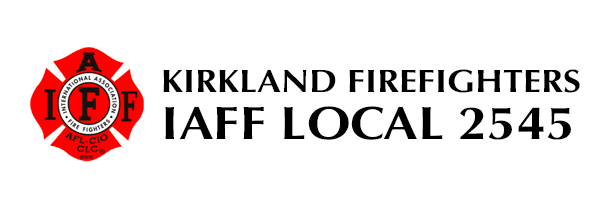 Retirement BenefitsReview
Benefits
LEOFF II
MEBT
ICMA
MERP
HRA(VEBA)
Social Security
Sick Leave Cashout
DISCLAIMER!!!
I am not a financial advisor! I am a member of the local who saw a need to understand our retirement benefits better and to hopefully help others do the same.

GET A FINANCIAL ADVISOR!!!!
LEOFF II
Department of Retirement Services:
https://www.drs.wa.gov/

Your Contributions: 8.53% of your pretax salary

Benefit Formula 

The amount of your retirement benefit depends upon
your time in service and your final average salary (FAS). 
Your monthly service retirement benefit is calculated
using the following formula: 

Service Credit Months / 12 x 2% x FAS
Example
Let’s say you work 25 years and the average of
your highest 60 months of income (FAC) is
$10,000 a month.

.02% x 25 x $10,000 = $5000

When you retire, you’d receive $5,000 per
month
Bonus!!!
Starting in 2023:
.02% x 15 x $10,000 + .025% x 10 x $10,000 =
$5,500 per month now.
LEOFF II Eligibility
Early Retirement
-Age 50, with at least 20 years of service.  Prior to age 60, the benefit will be reduced.

Normal Retirement
-Age 53, with at least 5 years of service
MEBT
Municipal Employee Benefit Trust
https://nwps401k.com/
Employer Matched benefit up to 6.2%
2023 contribution limit is $22,500 + up to $7500 is age 50 plus + Employer match
Pre/Post/Roth options
ICMA/Mission Square
https://www.icmarc.org/
ICMA is now Mission Square
https://www.missionsq.org
Known as a 457 account and only available to Public Service Employees.
It is an optional equivalent to 401K with the same contribution limits minus employer match
You can choose how your money is invested
MERP
-$75 a month contributed
https://wscff.simon365.com/
A credit based benefit only accesible upon retirement
For medical expenses and premiums
Monthly payment for life as long as you have qualified expenses
HRA(VEBA)
BPAS/VEBA-$1500 contributed in January and July-$3000 annually for LEOFF Plan B members
Kaiser $600 contributed annually
https://www.bpas.com/employers/services/veba-hrahsa/
Social Security
Determining Your Eligibility
Since the City of Kirkland does not participate in Social Security, you will either need at least 40 quarters (4 credits x 10 years) in a job that was covered by Social Security, or you may be eligible to receive Social Security benefits based on your spouse’s employment.  Additionally, your benefit may be reduced by one of two provisions: the “government pension offset” or “windfall elimination provision”.  These provisions will be discussed later in this section.
Sick Leave Cashout
Conversion of Sick Leave Cashout to Retiree Medical Account
Sick Leave hours x regular rate of pay x $0.50
Not to exceed $10,500
Shall only be used for retiree health insurance premiums or health service expenses
Thinking About Retiring?
Verify that your beneficiary information is correct for MEBT (Human Resources), PERS/PSERS/LEOFF
(Department of Retirement Systems) and/or 457 Deferred Compensation account (ICMA).
 
Have a will drafted, if you don’t already have one.  A will stipulates how your property will be distributed
in the event of your death.
 
Hire a professional financial planner to help make decisions regarding investments, taxes, insurance, and
other financial issues affecting your retirement.
 
Contact Social Security to get a summary of your benefits earned to date (if you have worked in Social
Security covered employment).  You need at least 40 credits (10 years of work) of Social Security
employment, or your spouse needs to be covered in order for you to be eligible. 
 
If you have ever withdrawn your PERS, PSERS, or LEOFF contributions, contact the Washington State
Department of Retirement Systems (DRS) for information on recovering withdrawn or optional service
credit.  You may be eligible to buy back all or part of your previously withdrawn service credit.  
 
Contact your HR Analyst for information on making “catch-up” contributions to your MEBT or 457
Deferred Compensation accounts, if you are age 50 or older.
3-5 Years Before Retirement
Contact your HR Analyst about increasing your 457 Deferred Compensation contributions.  For the last
three years before retirement, the 457 Deferred Compensation contribution limit is increased to twice
the regular dollar limit if you have not been contributing the maximum amount in previous years.
 
Contact Northwest Plan Services regarding the option to move your MEBT balance into a money market
account.  
 
Begin exploring options for payout of your MEBT and/or 457 account(s).  You do not have to make a
payout decision until 30 to 90 days before your actual retirement date.
 
Attend pre-retirement seminars or workshops through the Washington State Department of Retirement
Services (DRS) to determine your retirement eligibility, benefit calculations, and payment options for
PERS/PSERS/LEOFF.  In addition, the seminars include presentations by experts in financial planning, estate planning,
health insurance, and Social Security.  To sign up online go to: https://fortress.wa.gov/drs/retirementplanning/main.asp.
 
Determine your eligibility and potential cost for retiree health care benefits including:
Medicare
COBRA
City of Kirkland Retiree Coverage
Individual Insurance Coverage
 
Visit your local Social Security office or www.socialsecurity.gov to receive applicable information to help determine your
eligibility for benefits.
Retiring This Year?
Notify your Human Resources Analyst of your intent to retire at least three months in advance of your
actual retirement date.  
Notify department management of your intent to retire.
Verify holiday, vacation and any other accruals with your Timekeeper to determine if you should use any
accrued leave prior to your retirement. 
If you haven’t already, attend a pre-retirement seminar or workshop through the Washington State
Department of Retirement Services (DRS) to determine your retirement eligibility, benefit calculations,
and payment options for PERS/PSERS/LEOFF.  In addition, the DRS seminars include presentations by
experts in financial planning, estate planning, health insurance, and Social Security.  To sign up online go
to: https://fortress.wa.gov/drs/retirementplanning/main.asp.
Call a Retirement Services Analyst at DRS to notify them of your intent to retire and obtain an estimate
of your PERS, PSERS, or LEOFF benefits.  DRS will return a retirement application with your benefits
estimate.
Contact Social Security to determine what forms you need to complete and find out when you will start
receiving Social Security benefits, if eligible. (www.socialsecurity.gov)
Continued
Investigate the tax consequences for pension payments you will receive,
including:
MEBT
457 Deferred Compensation
PERS/PSERS/LEOFF
Social Security
If you are considering part-time employment, make sure you consider: 
The need for additional credits to qualify for Social Security or Medicare benefits; 
The effect of earned income on Social Security benefits;
The effect of earned income on PERS, PSERS, or LEOFF benefits (see “Working After Retirement”).
If you have an outstanding MEBT loan, contact Northwest Plan Services for
information on paying off your loan before you retire.  There may be tax
consequences if you have an outstanding loan balance when you retire.
30-60 Days before Retirement
Verify that your beneficiary information is correct for MEBT
(Human Resources), PERS/PSERS/LEOFF (DRS) and/or 457
Deferred Compensation account (ICMA).
Select a beginning payment date and payout method for your
MEBT Retirement Savings Plan account and turn in the appropriate
forms to Northwest Plan Services.  This paperwork will be
processed in the month following your last payroll contribution to
your MEBT account.
Select a beginning payment date and payout method for your 457
Deferred Compensation account and turn in the appropriate forms
to ICMA Retirement Trust.
Continued
Contact DRS to select a payment method for your PERS
PSERS/LEOFF account.
Make arrangements with Northwest Plan Services to pay
off your MEBT loan, if applicable.

Make arrangements to obtain health care benefits:
Medicare (if age 65 or older);
COBRA
City of Kirkland Retiree Coverage
Individual Insurance Coverage
When You Reach 65
Sign up for Medicare (if you are not already
receiving Social Security benefits) through your local
Social Security office.
L2545 Benefits Committee
Please reach out with any questions!

Chris Bailey
Ken Henderson
Chris Rogers
Mark Crickmore
Darren Broekhuis